Tecnologías de Despliegue de Windows Server 2008
Antonio Gámir
Ingeniero preventa
Microsoft Ibérica
Qué vamos a ver hoy
Introducción a las tecnologías de despliegue
Introducción a  Windows® Deployment Services en Windows Server 2008
Examinar Windows Deployment Services
Experiencia útil
Remote Installation Service (RIS) server
Windows Server® 2003 administration
Windows® Preinstallation Environment (Windows PE)
Nivel 200
Agenda
Introducción a las tecnologías de despliegue
Introducción a  Windows® Deployment Services en Windows Server 2008
Examinar Windows Deployment Services
Historia de los despliegues de sistemas operativos
Producto en CD
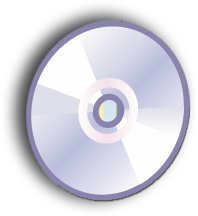 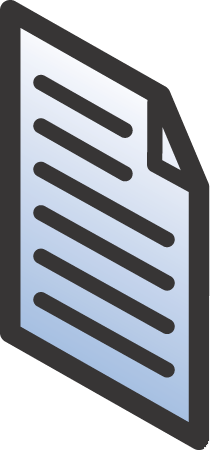 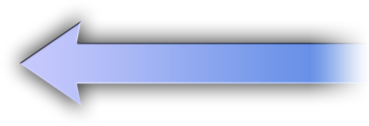 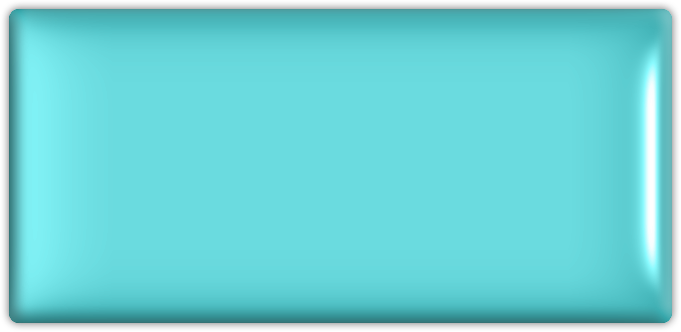 WinNT32
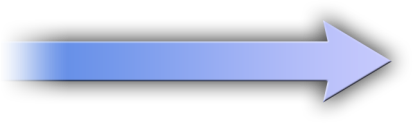 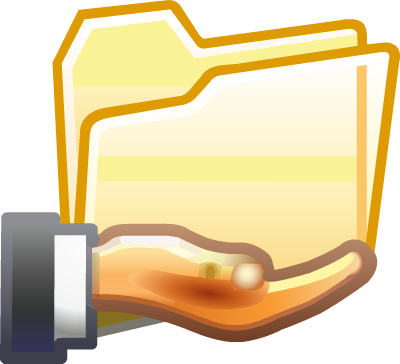 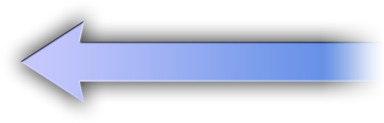 Servidor RIS
Archivo de respuestas
Punto de distribución
Historia de los despliegues de sistemas operativos
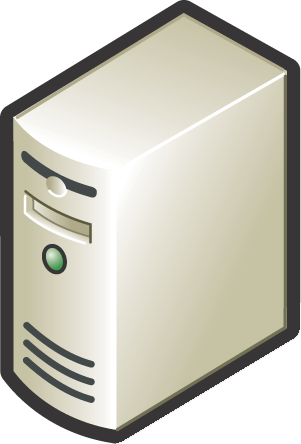 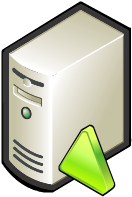 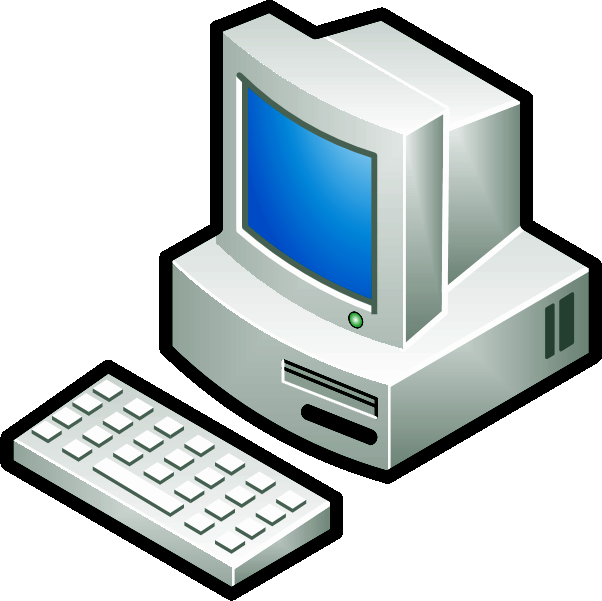 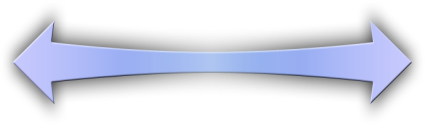 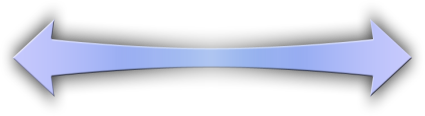 Servidor RIS
Cliente
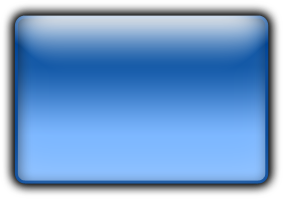 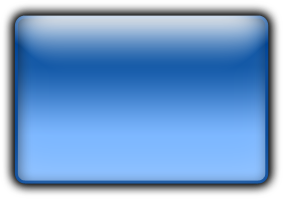 Archivo.wim
Archivo.wim
Historia de los despliegues de sistemas operativos
Microsoft® Systems Management Server 2003
Equipo de referencia
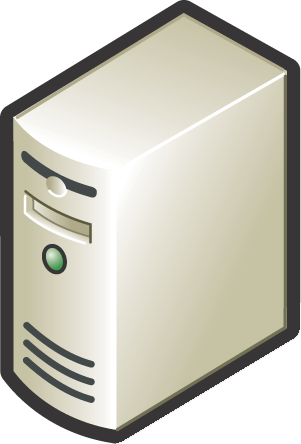 Equipo destino
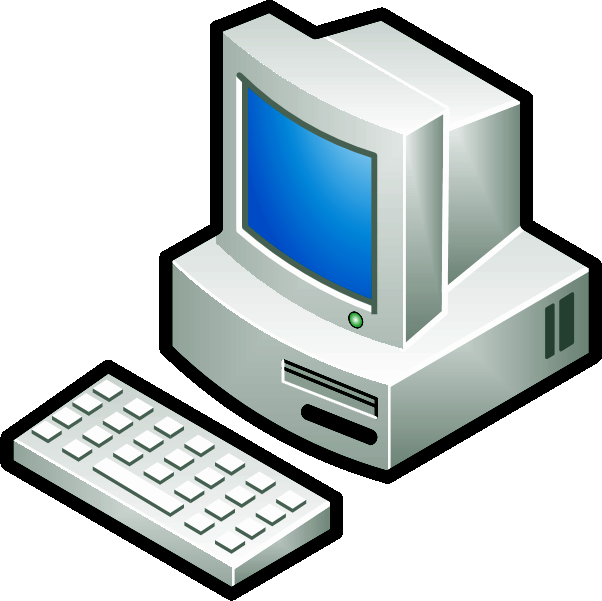 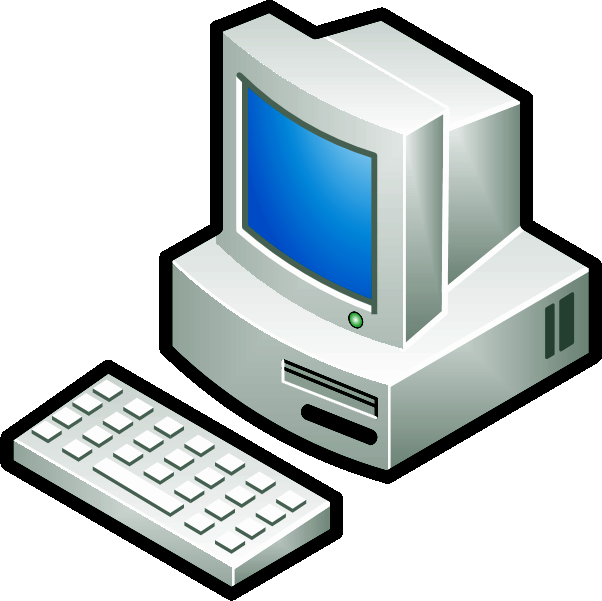 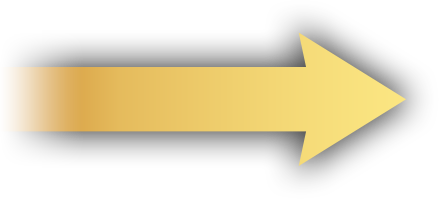 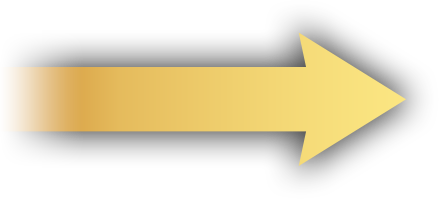 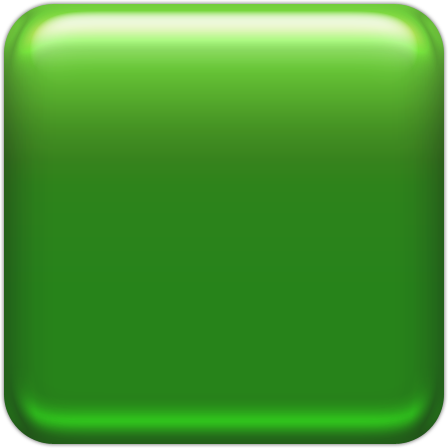 Archivo WIM
Formato WIM
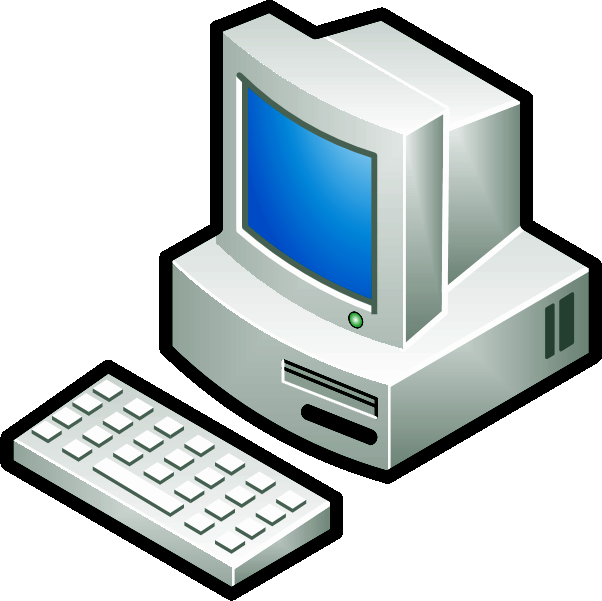 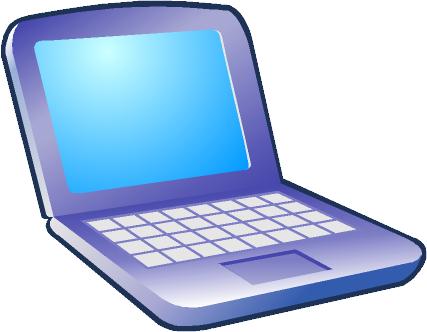 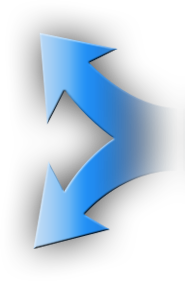 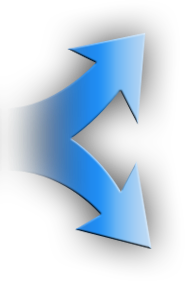 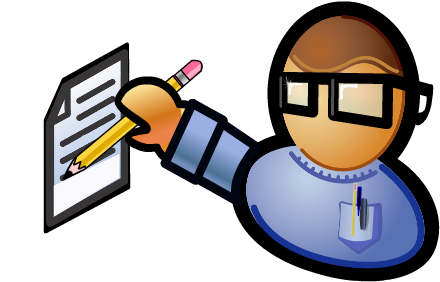 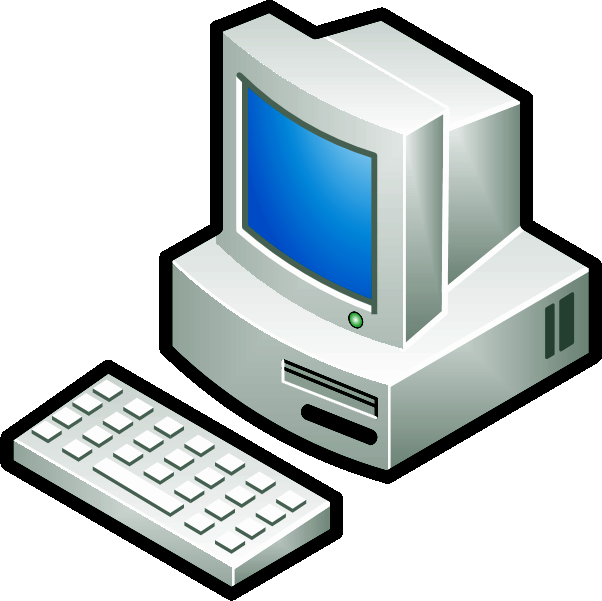 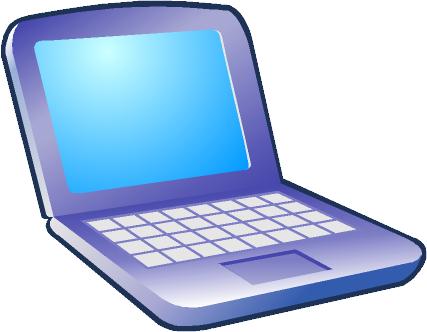 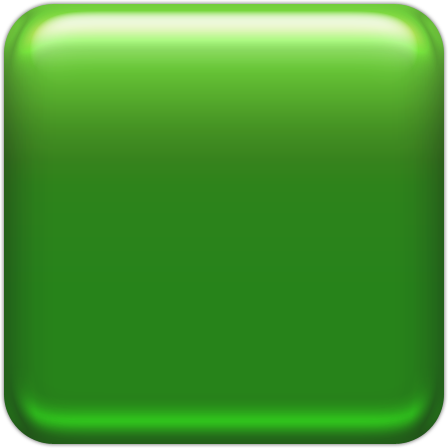 Archivo WIM
Formato WIM
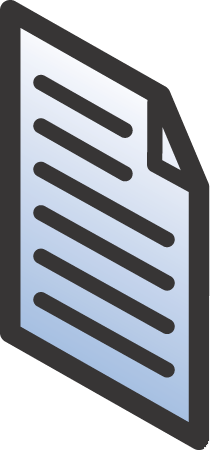 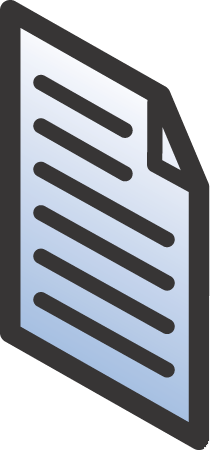 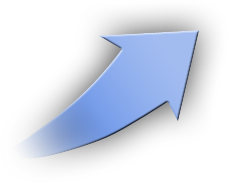 Imagen 1
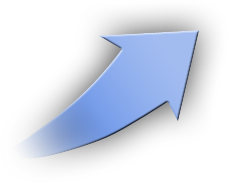 Imagen 3
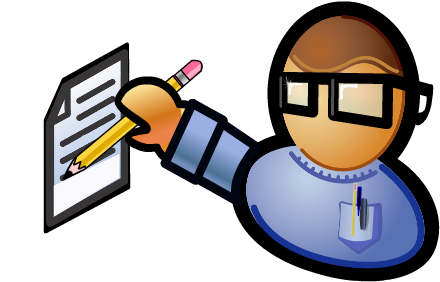 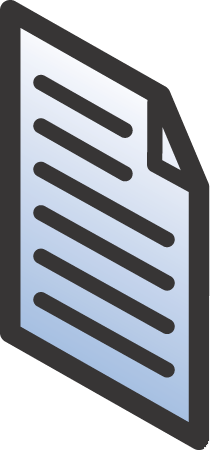 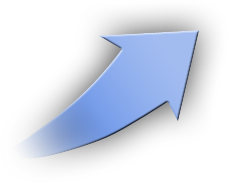 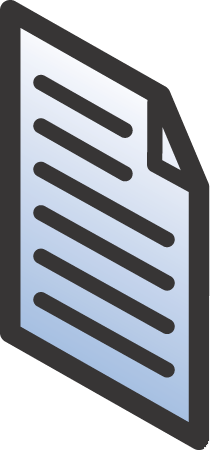 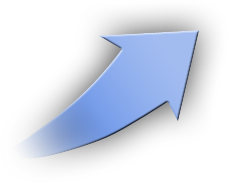 Imagen 2
Imagen 4
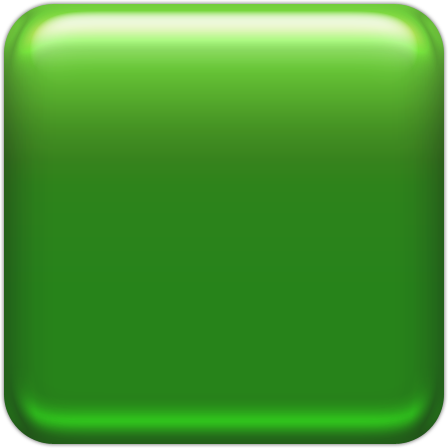 Archivo WIM
Formato WIM
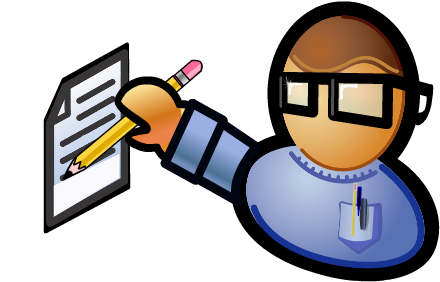 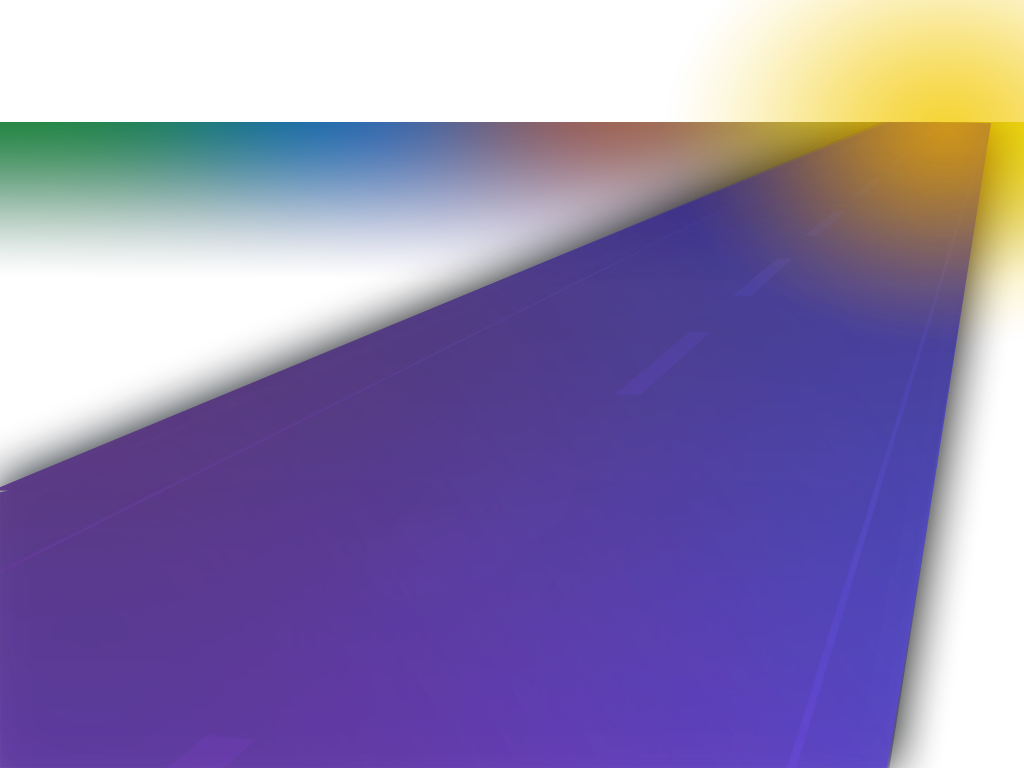 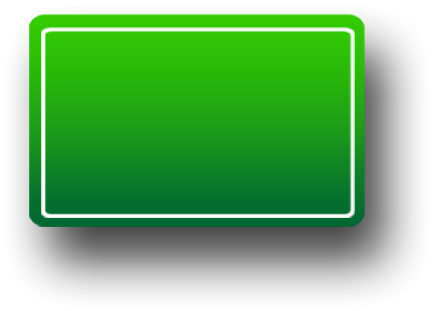 Systems Management Server 2003
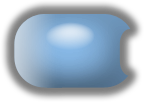 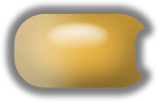 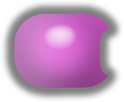 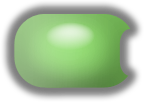 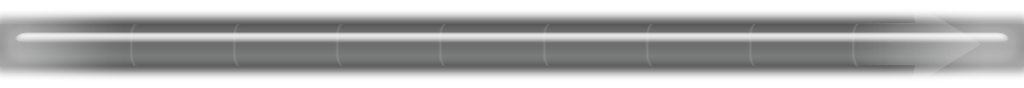 Hoja de ruta de Tecnologías de despliegue
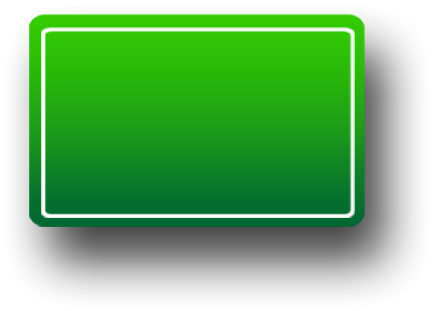 ADS* versión 1.0
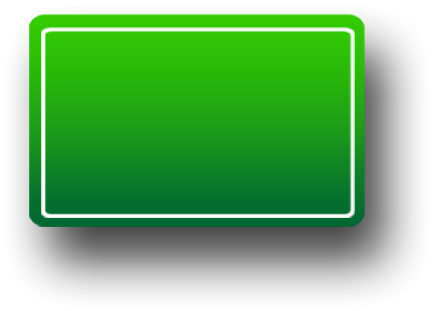 Windows Server® 2008 y futuro
Windows Vista®
2003
2004
2005
* Automated Deployment Services (ADS)
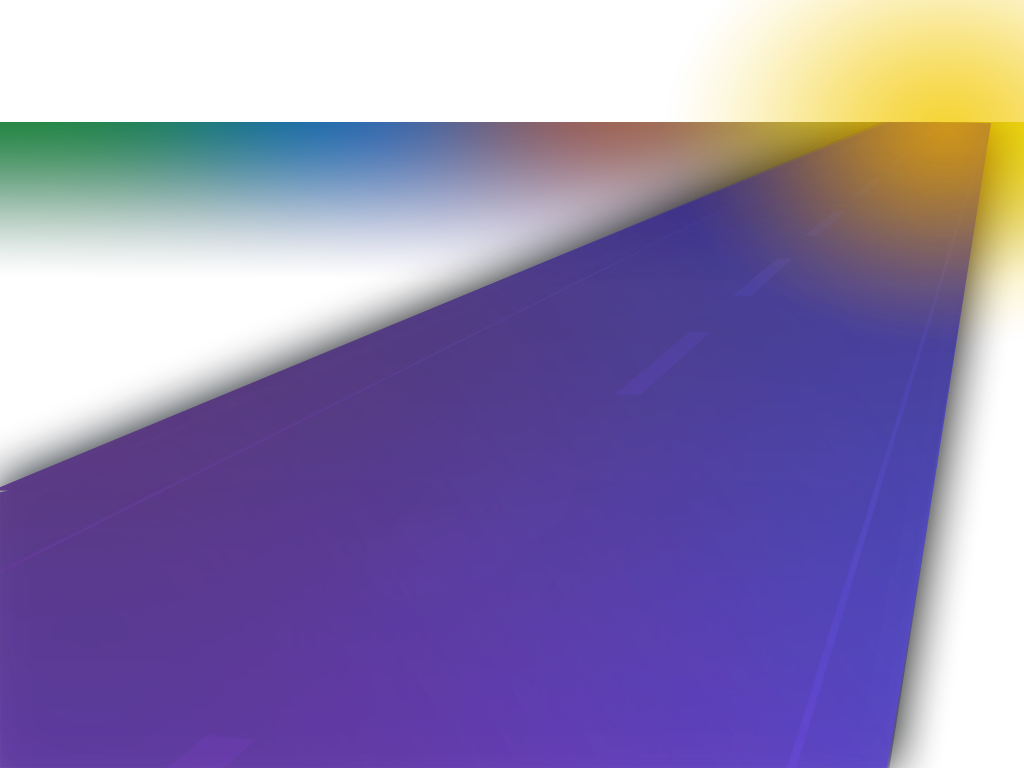 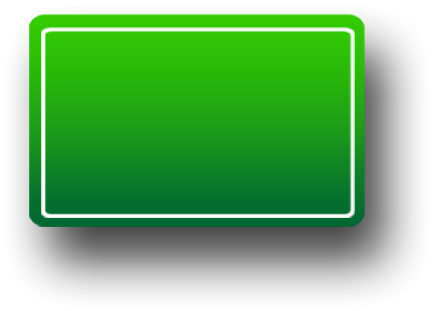 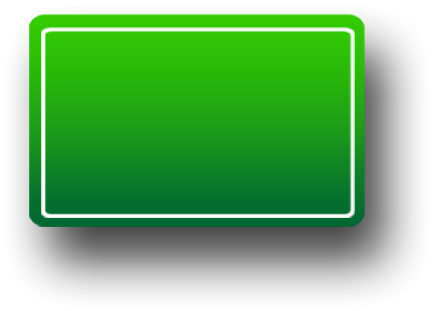 Systems Management Server 2003 Operating System Deployment Feature Pack
ADS version 1.1
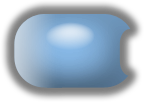 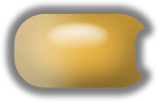 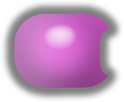 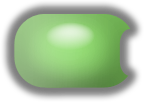 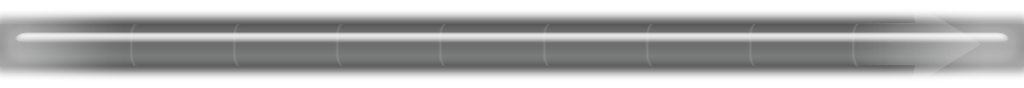 Hoja de ruta de Tecnologías de despliegue
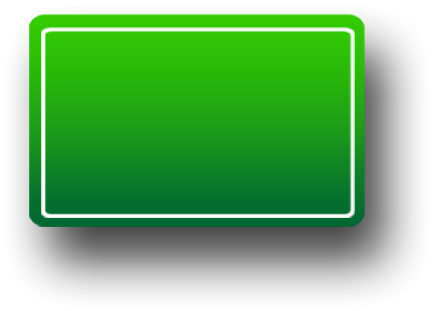 Systems Management Server 2003
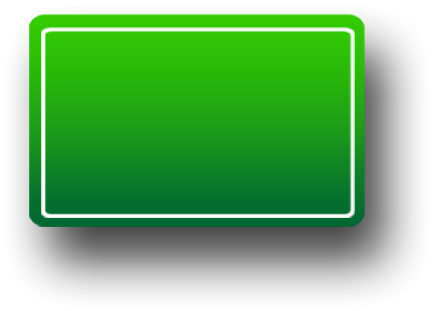 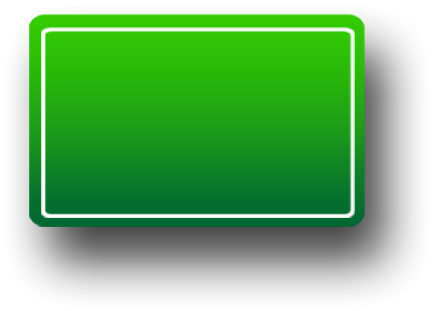 ADS* version 1.0
Microsoft® Virtual Server 2005 Migration Toolkit
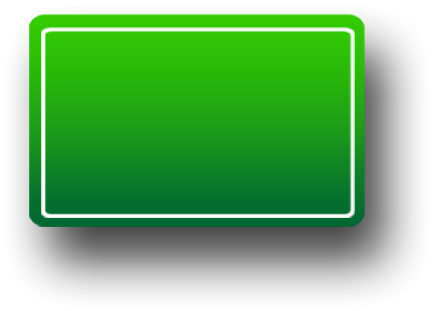 RIS en Windows Server 2003
Windows Server® 2008 y futuro
Windows Vista®
2003
2004
2005
* Automated Deployment Services (ADS)
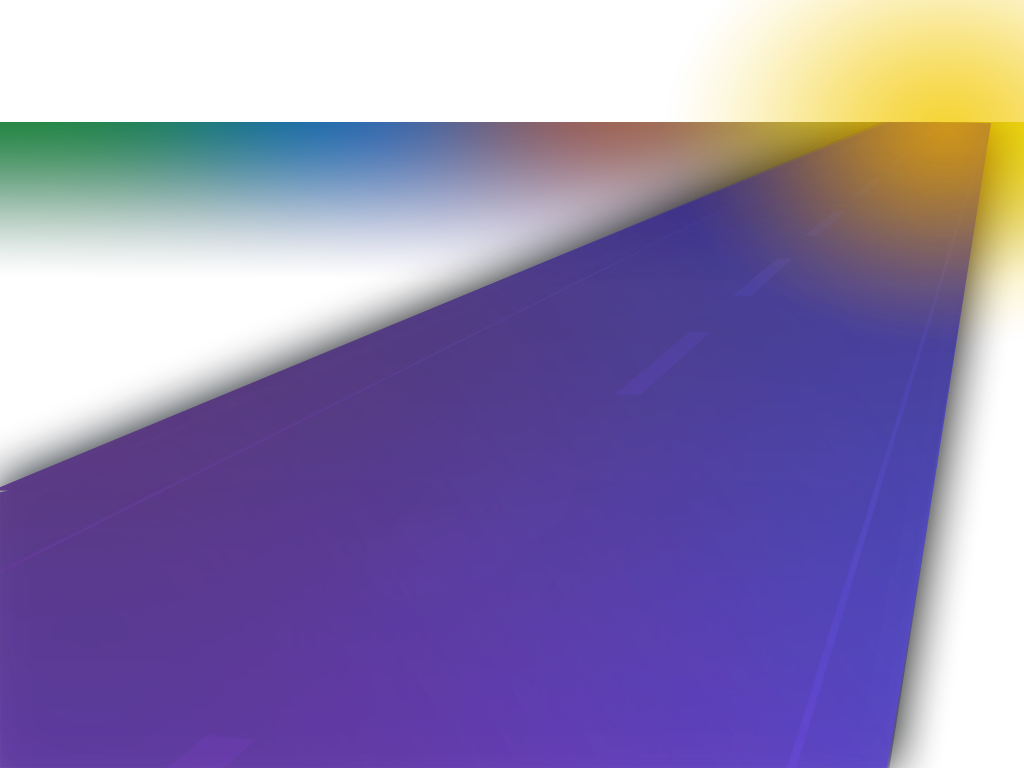 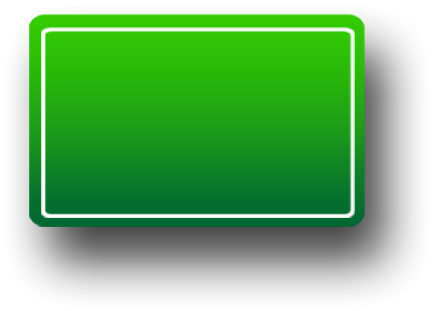 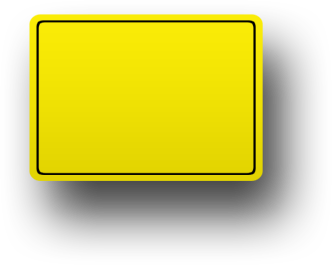 Microsoft® System Center Configuration Manager
Systems Management Server 2003 Operating System Deployment Feature Pack
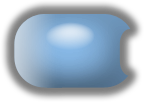 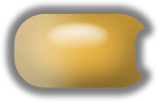 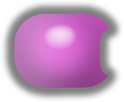 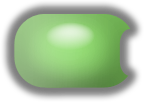 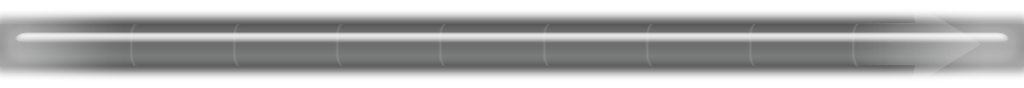 Hoja de ruta de Tecnologías de despliegue
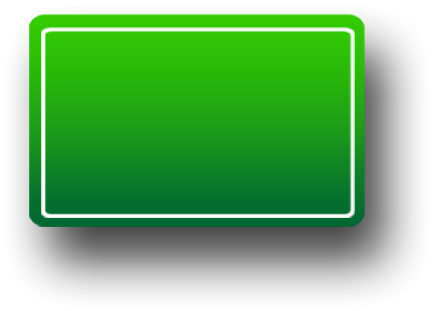 Systems Management Server 2003
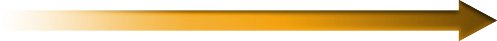 System Center Configuration Manager operating system deployment  basado en Windows Deployment Services
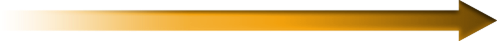 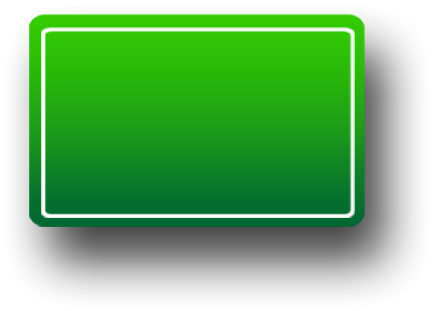 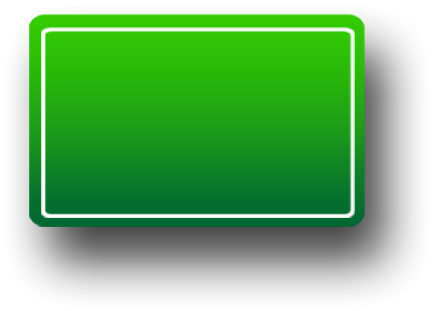 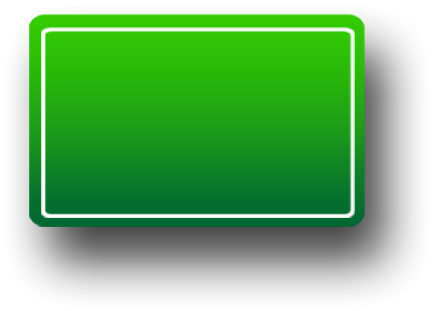 ADS version 1.1
ADS* version 1.0
Microsoft® Virtual Server 2005 Migration Toolkit
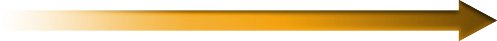 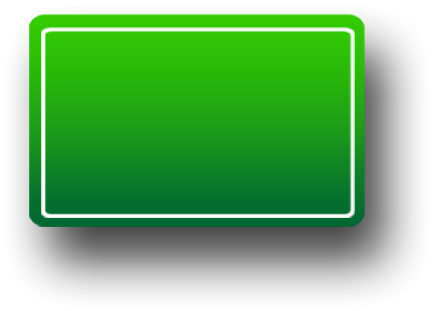 RIS in Windows Server 2003
Windows Server® 2008 y futuro
Windows Vista®
2003
2004
2005
* Automated Deployment Services (ADS)
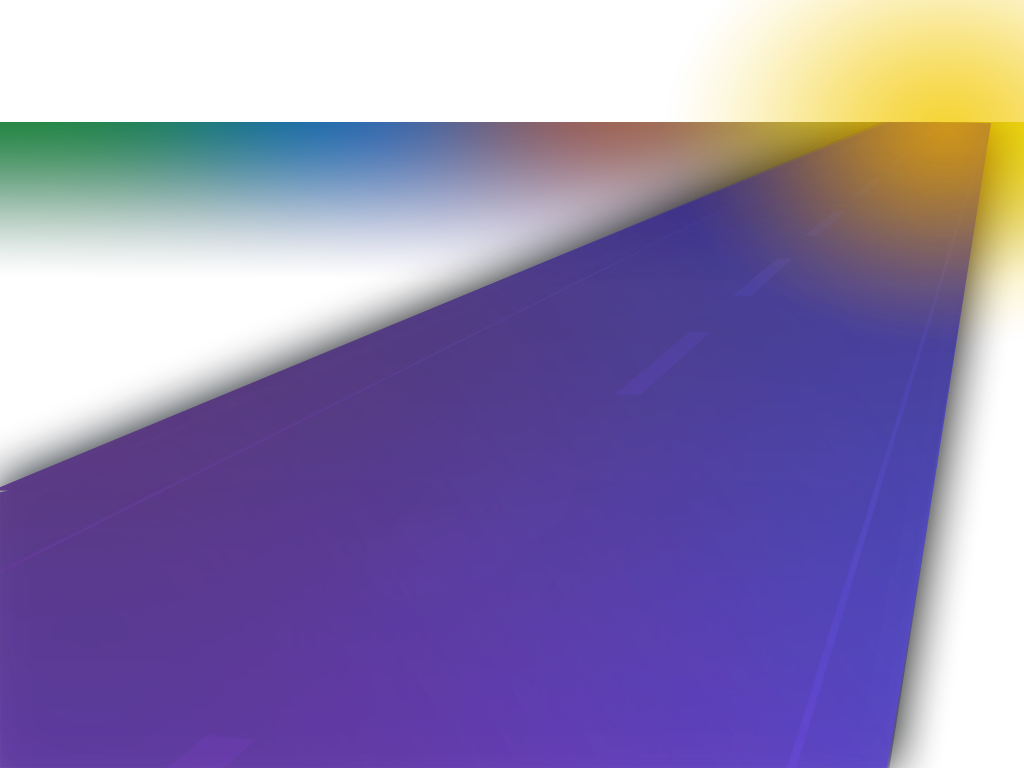 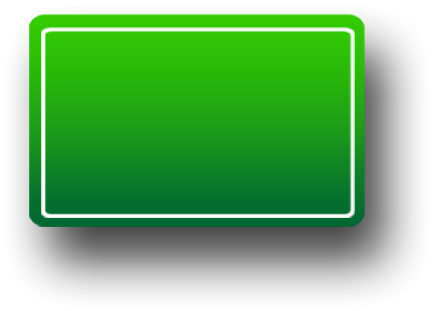 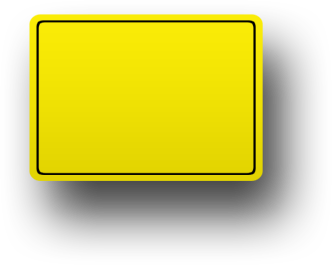 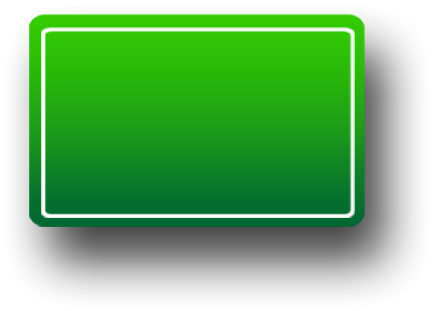 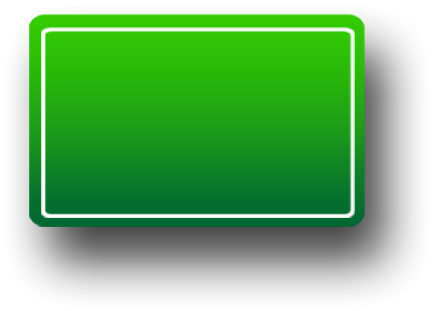 Microsoft® System Center Configuration Manager
Systems Management Server 2003 Operating System Deployment Feature Pack
Windows Deployment Services release to Web
ADS version 1.1
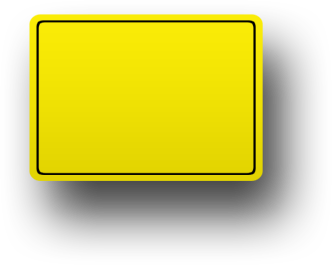 Windows Deployment Services en Windows Server 2008
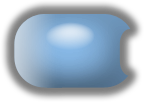 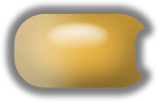 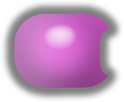 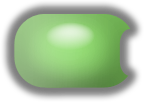 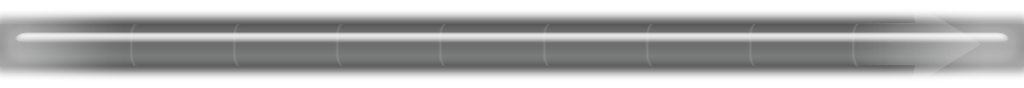 Hoja de ruta de Tecnologías de despliegue
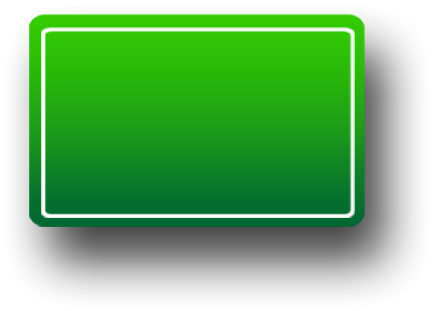 Systems Management Server 2003
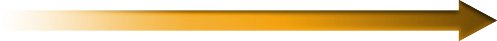 System Center Configuration Manager operating system deployment  basado en Windows Deployment Services
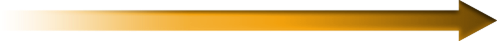 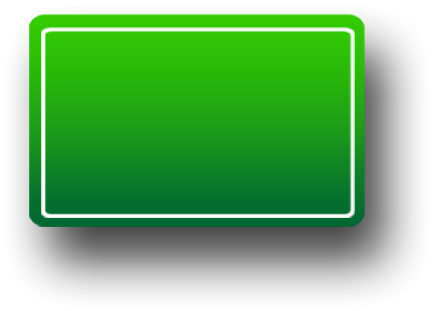 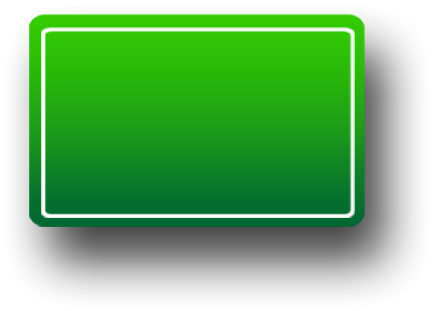 ADS* version 1.0
Microsoft® Virtual Server 2005 Migration Toolkit
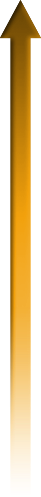 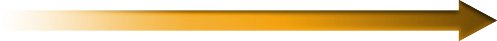 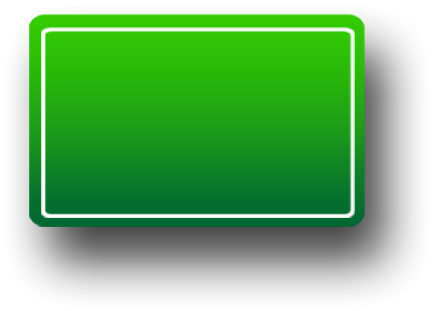 RIS in Windows Server 2003
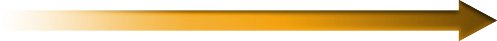 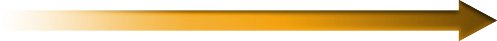 Windows Server® 2008 y futuro
Windows Vista®
2003
2004
2005
* Automated Deployment Services (ADS)
Agenda
Introducción a las tecnologías de despliegue
Introducción a  Windows® Deployment Services en Windows Server 2008
Examinar Windows Deployment Services
demo
Instalación de Windows Deployment Services en Windows Server 2008
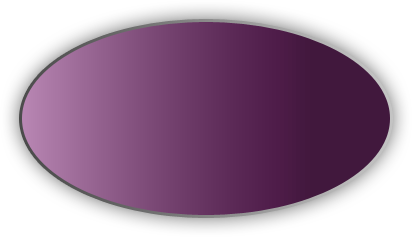 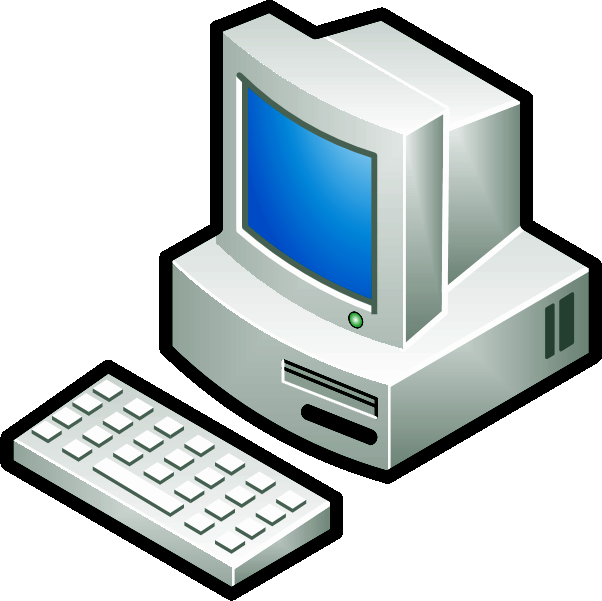 Windows Deployment Services
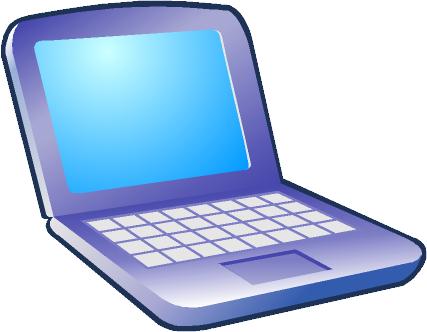 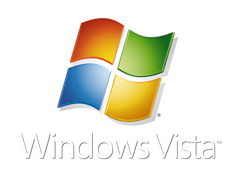 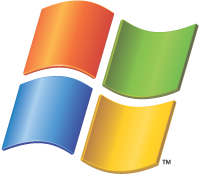 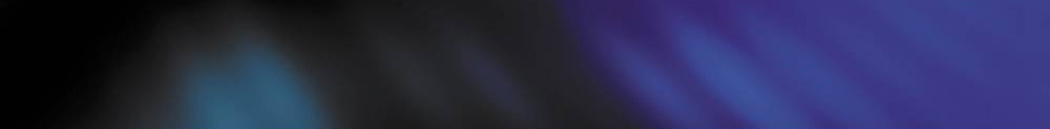 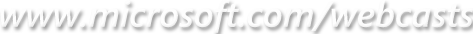 Beneficios de Windows Deployment Services
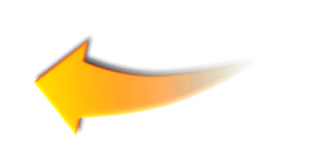 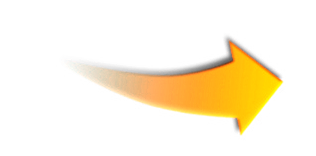 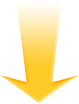 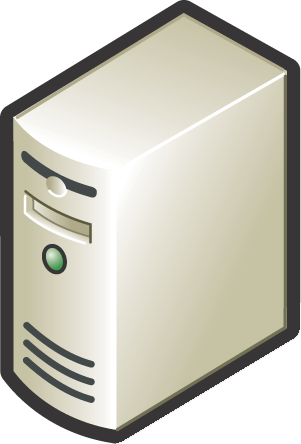 demo
Configuración de Windows Deployment Services en Windows Server 2008
Agregar un servidor de Windows Deployment Services
Configurar el servidor para Pre-Boot Execution Environment (PXE)
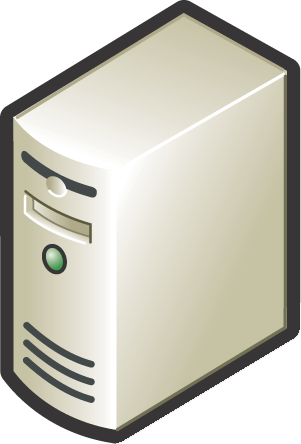 Windows Deployment Services
Windows PE
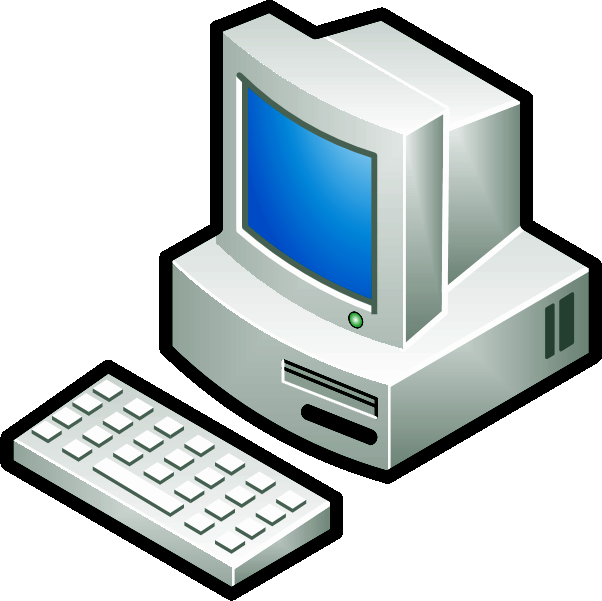 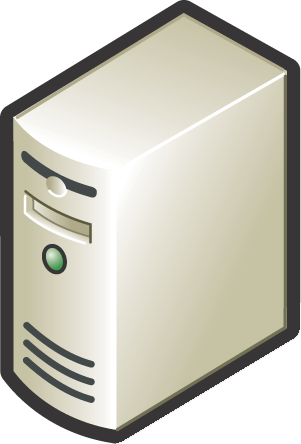 Windows Deployment Services
Windows PE
Windows PE
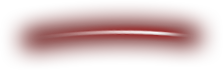 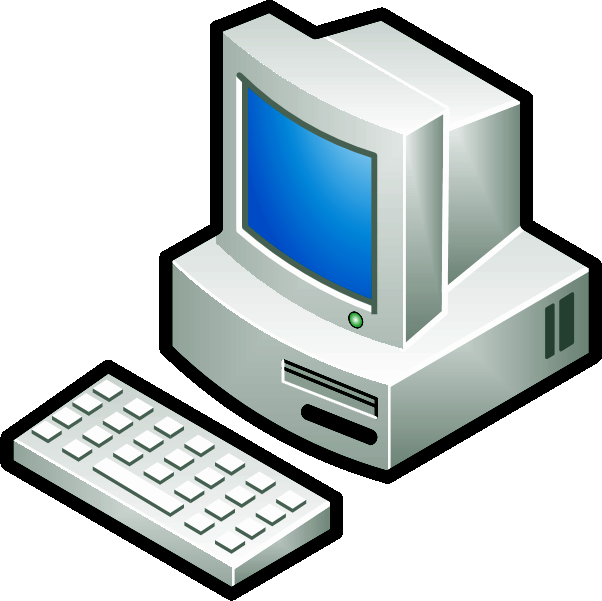 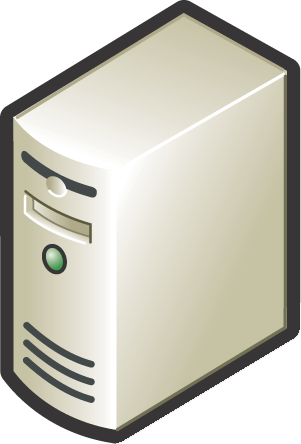 Windows Deployment Services
Windows PE
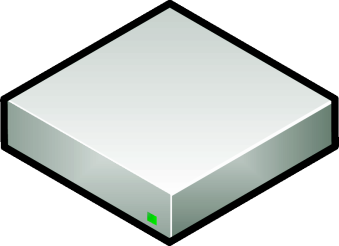 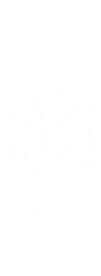 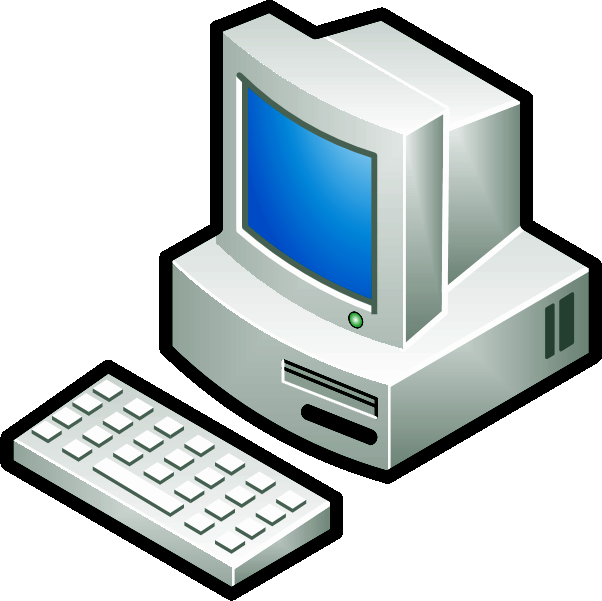 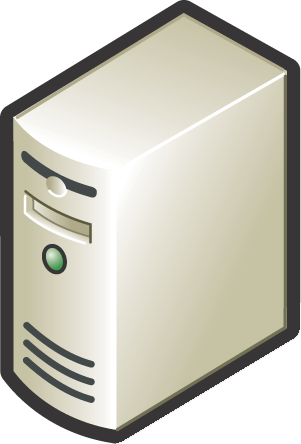 Windows Deployment Services
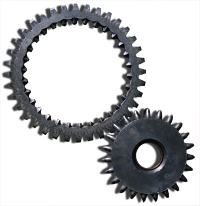 Diskpart
Windows PE
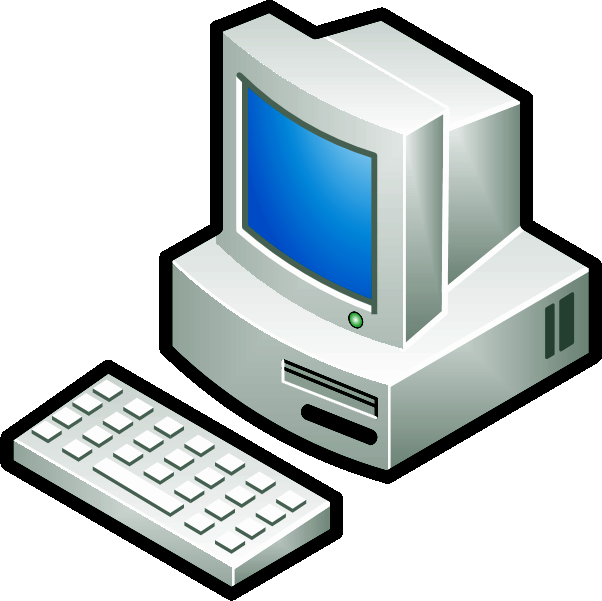 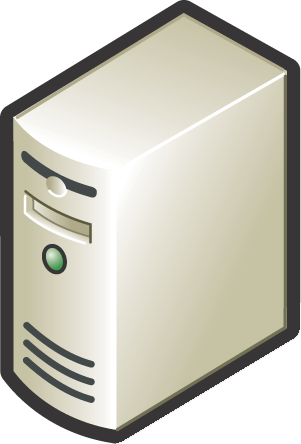 Windows Deployment Services
Windows PE
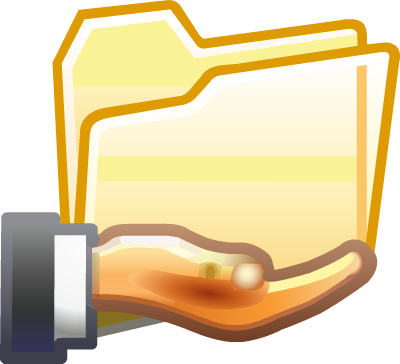 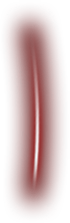 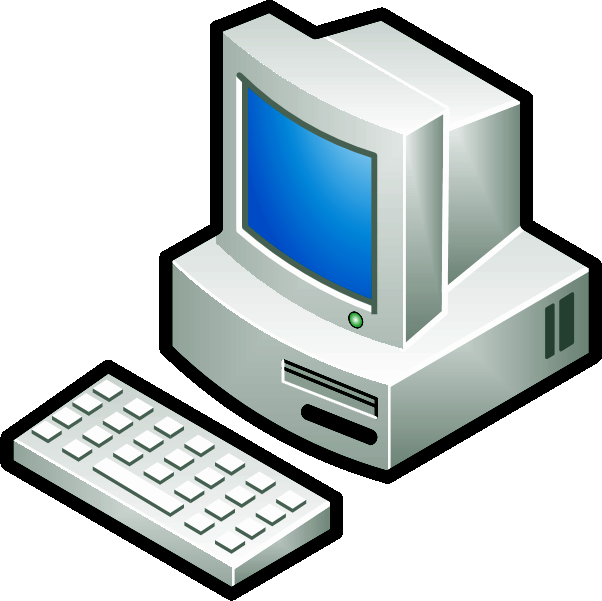 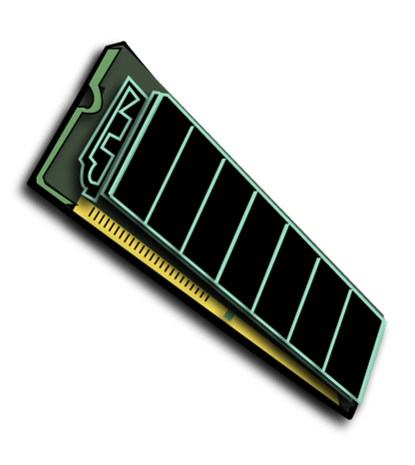 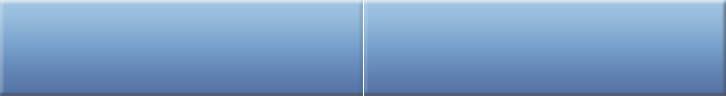 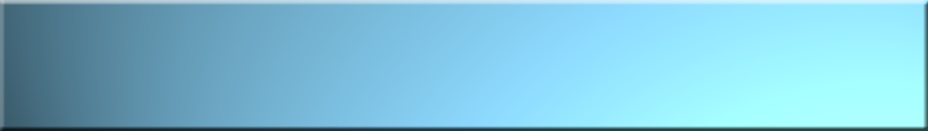 Boot.SDI
Boot.WIM
Volume (NTFS)
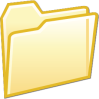 SDI Header
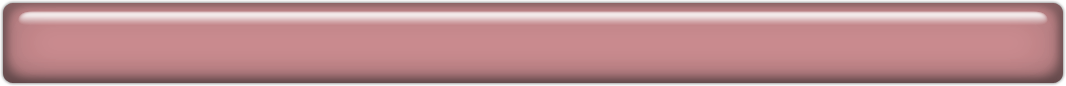 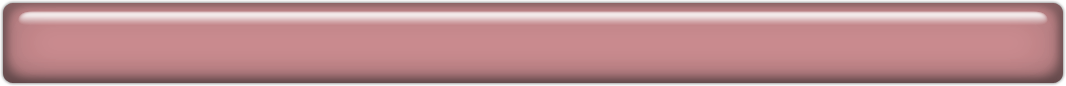 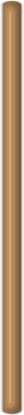 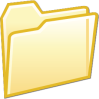 System32
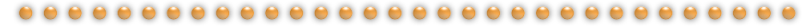 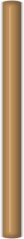 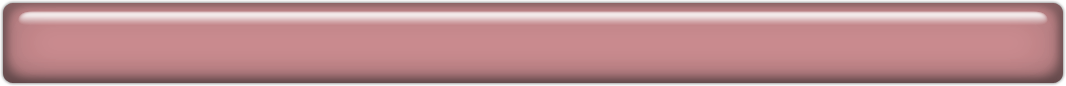 Winload.exe
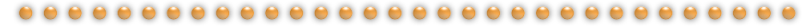 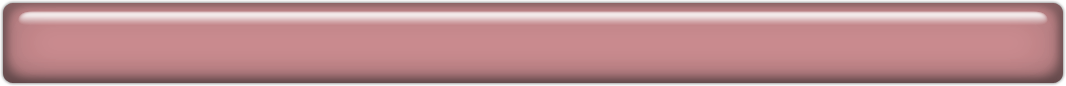 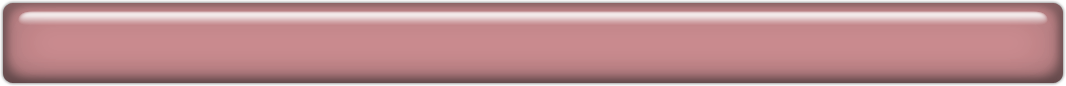 Bootmgr.exe
PXEBoot.com
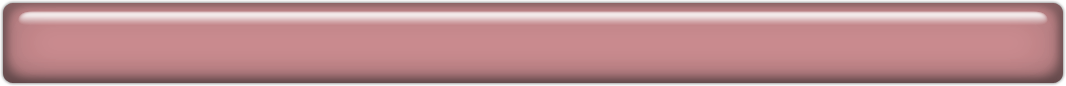 BCD
PXE Boot de Windows PE
Arranque RAM en client
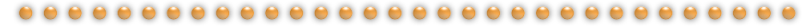 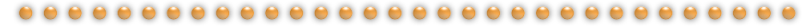 RAMDISK
Agenda
Introducción a las tecnologías de despliegue
Introducción a  Windows® Deployment Services en Windows Server 2008
Examinar Windows Deployment Services
demo
Personalizar el servidor de Windows Deployment Services

Agregar una imagen de Windows PE boot
Agregar una imagen de Windows server 2008
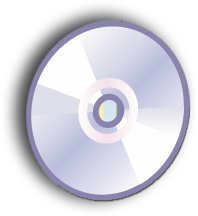 Imagen de captura de Windows Deployment Services
Proceso de captura de imagen
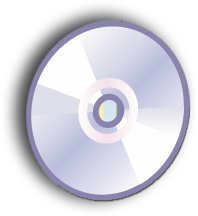 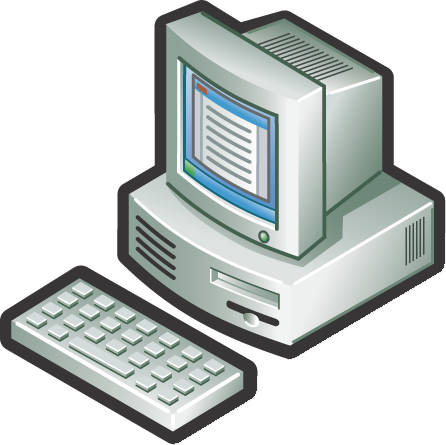 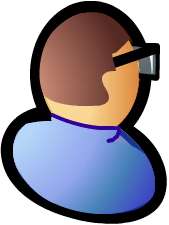 Imagen de captura de Windows Deployment Services
Proceso de captura de imagen
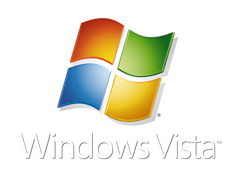 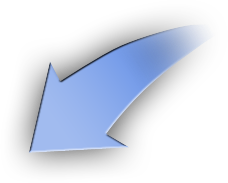 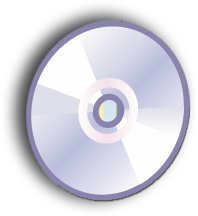 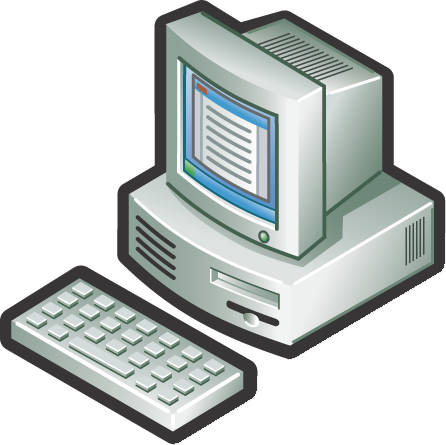 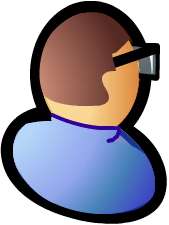 Imagen de captura de Windows Deployment Services
Proceso de captura de imagen
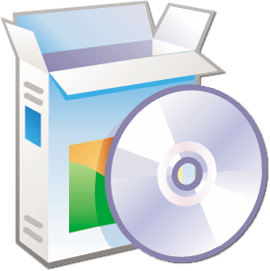 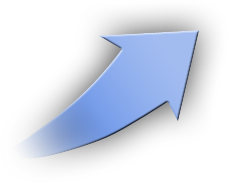 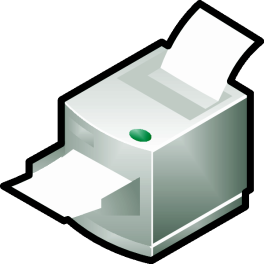 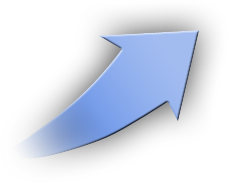 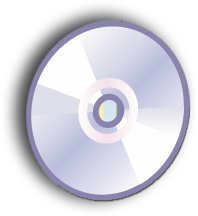 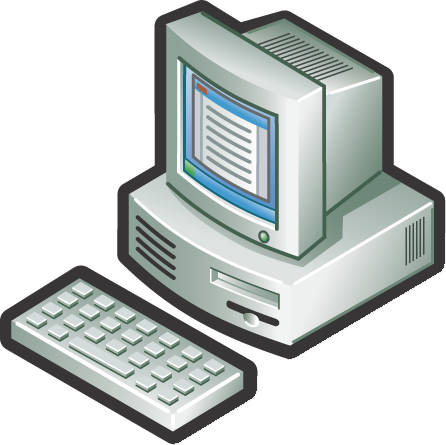 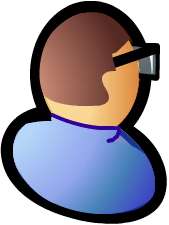 Imagen de captura de Windows Deployment Services
Proceso de captura de imagen
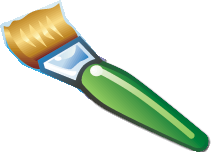 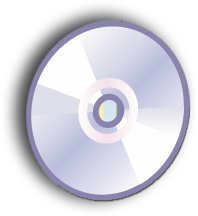 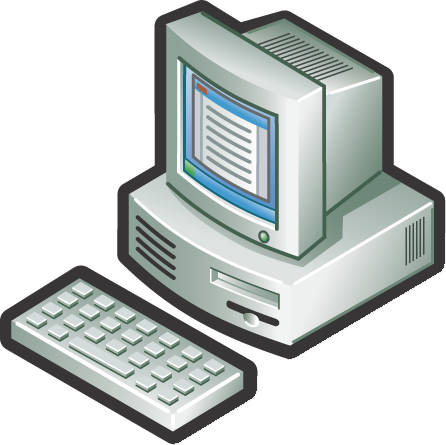 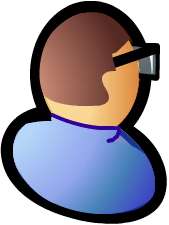 Imagen de captura de Windows Deployment Services
Proceso de captura de imagen
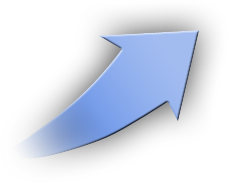 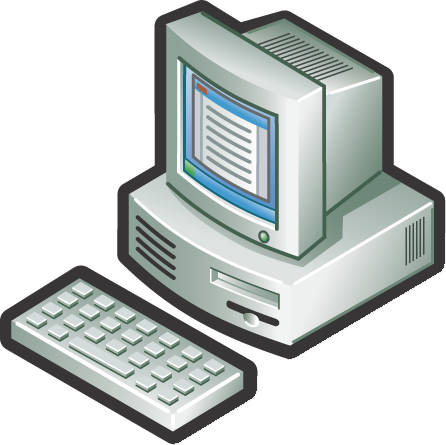 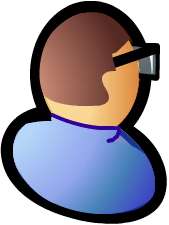 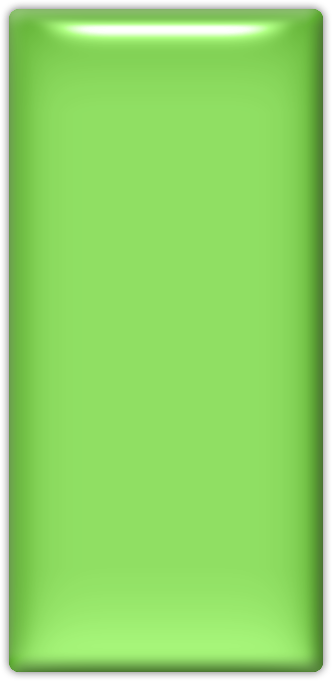 Nueva imagen
Proceso de captura de imagen
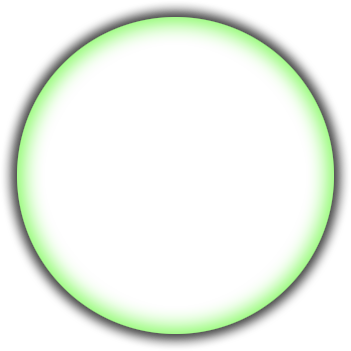 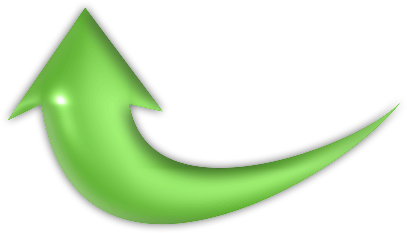 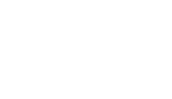 RES.RWM
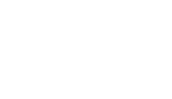 Install.WIM
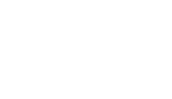 Install2.WIM
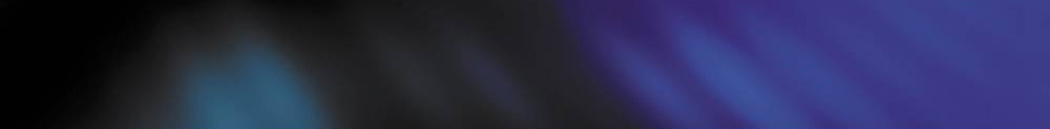 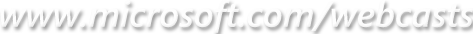 Almacenar la nueva imagen
Imagenes
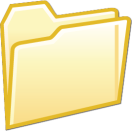 Grupo1
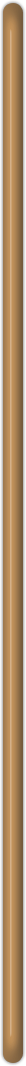 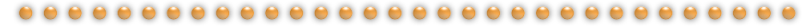 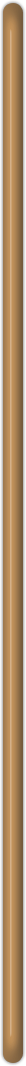 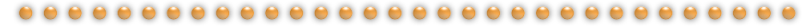 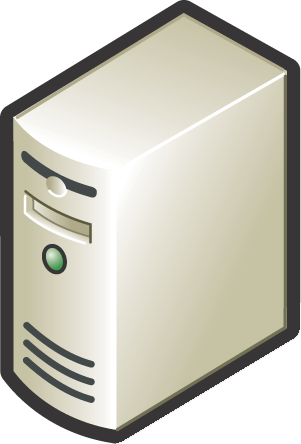 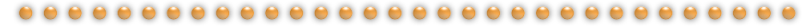 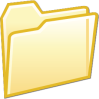 Install
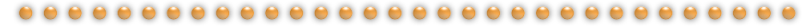 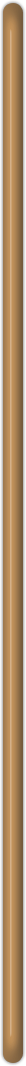 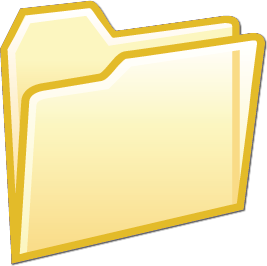 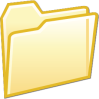 $OEM$
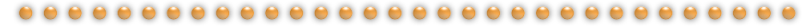 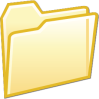 LangPacks
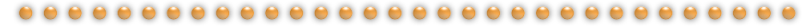 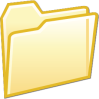 Unattend
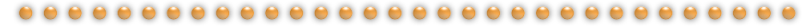 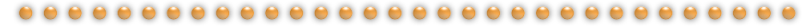 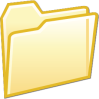 Install2
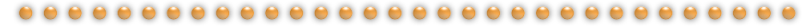 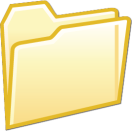 Grupo2
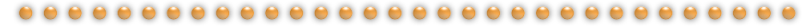 Resumen de la sesión
Windows Deployment Services es el mejor método para el despliegue basado en PXE
Windows Deployment Services consiste en tres componentes
La gestión es muy sencilla y contiene grandes mejoras en Windows Server 2008